Angles
Types of angles
Language of angles
Angles are all around us. 
Can you recognise angles around you?
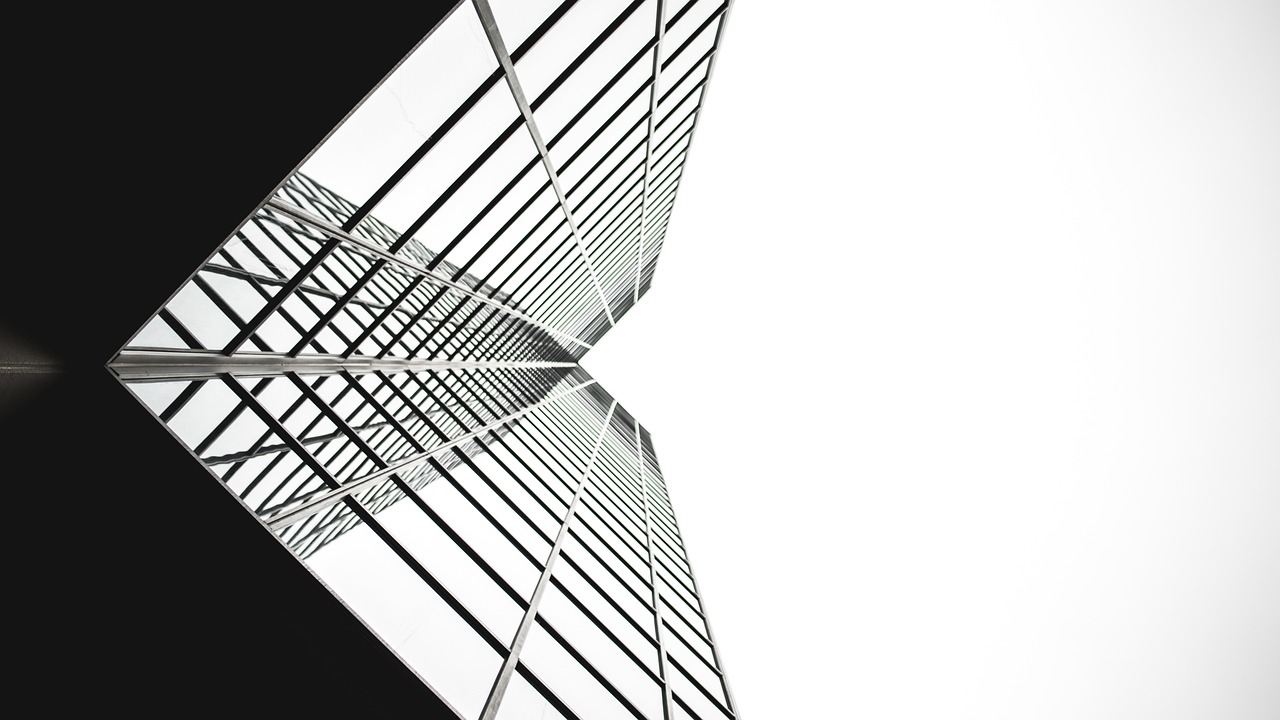 [Speaker Notes: https://pixabay.com/photos/architecture-building-glass-1839450/]
Terms used to describe angles
Have you heard of these terms?

right angle
acute angle
obtuse angle
straight angle
reflex angle
revolution
Diagrams of angles
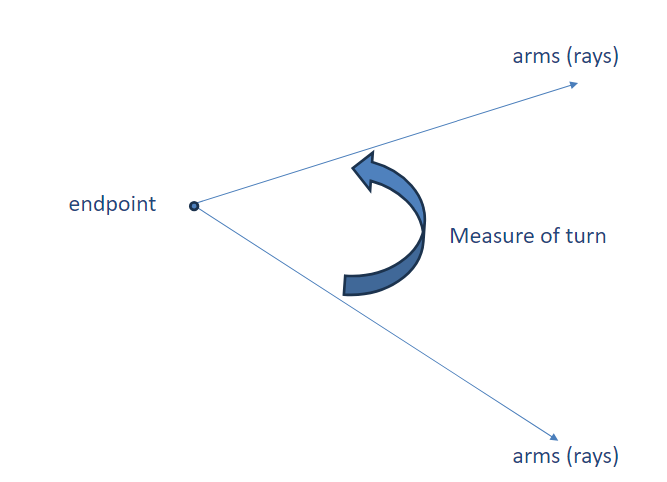 [Speaker Notes: Image created in PPT.]
Matching angles
Which type of angle is missing?
Match the diagram with the correct label.
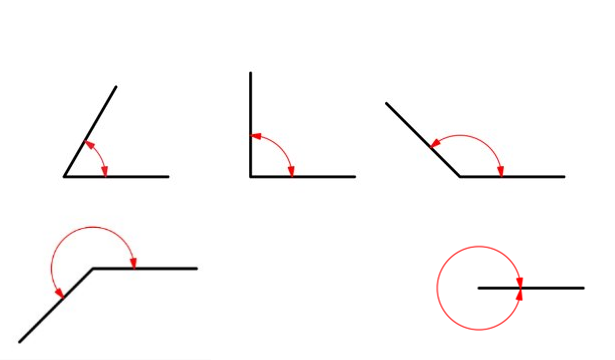 right angle
acute angle
revolution
reflex angle
obtuse angle
straight angle
Image by hannazasimova on Freepik
[Speaker Notes: Image by hannazasimova on Freepik

As a class, match the angles on the diagram with the correct label.
Elaborate on each term, as required, to provide a little more information. For example, an acute angle is less than a right angle. 
An obtuse angle is more than a right angle but less than a straight angle. 
A reflex angle is greater than a straight angle. 

The next slide shows the missing angle type.]
Missing angle type
Which type of angle is missing?
Match the diagram with the correct label.
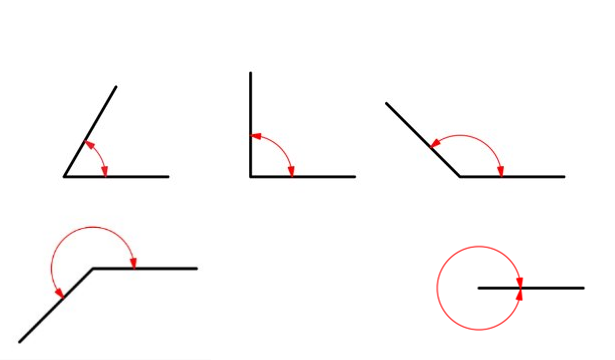 acute angle
obtuse angle
right angle
straight angle
reflex angle
revolution
Image by hannazasimova on Freepik
[Speaker Notes: Ask students what a straight angle would look like.]
Straight angle
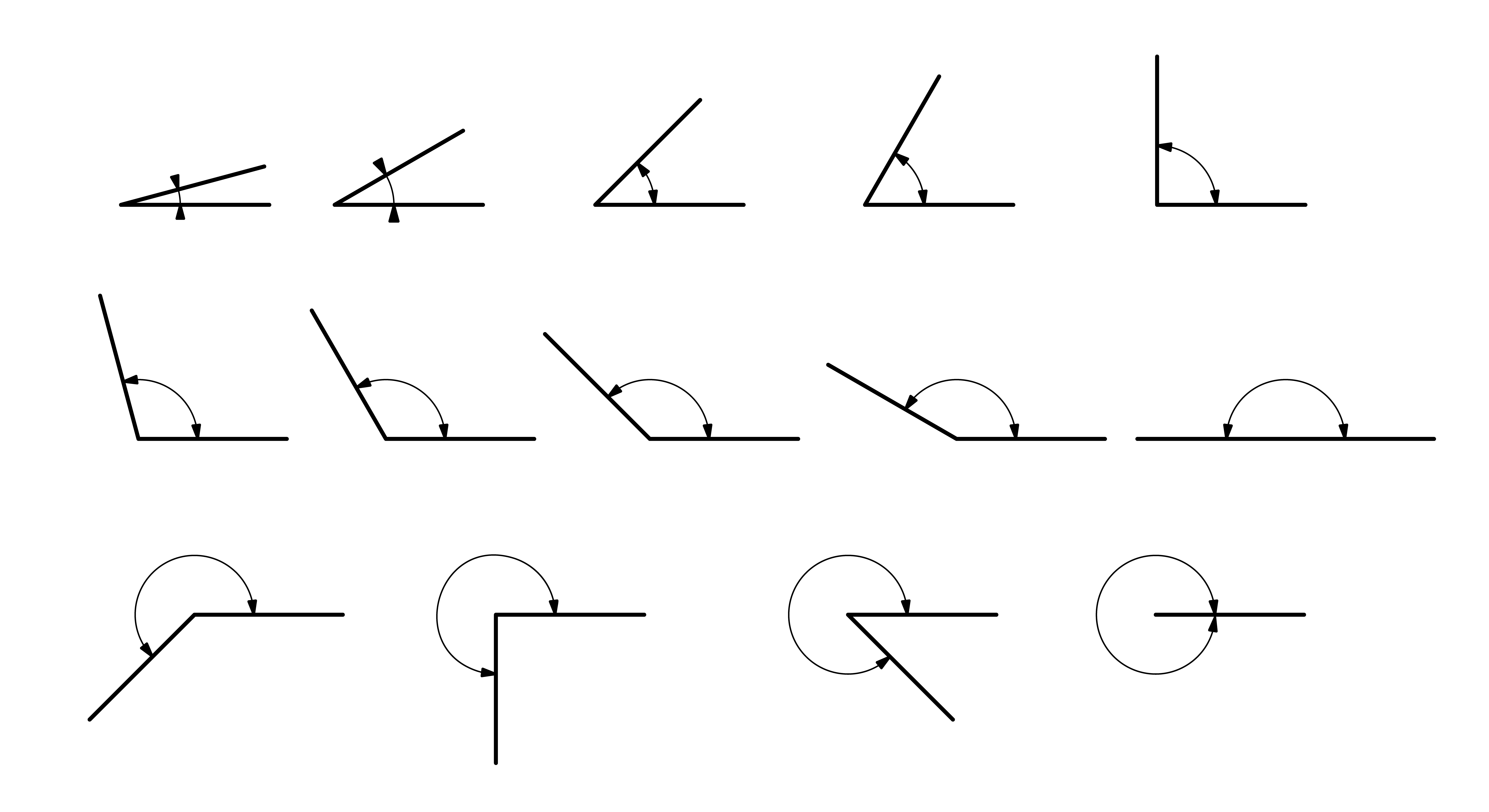 Image by hannazasimova on Freepik
Describe these angles
What is different about each type of angle?
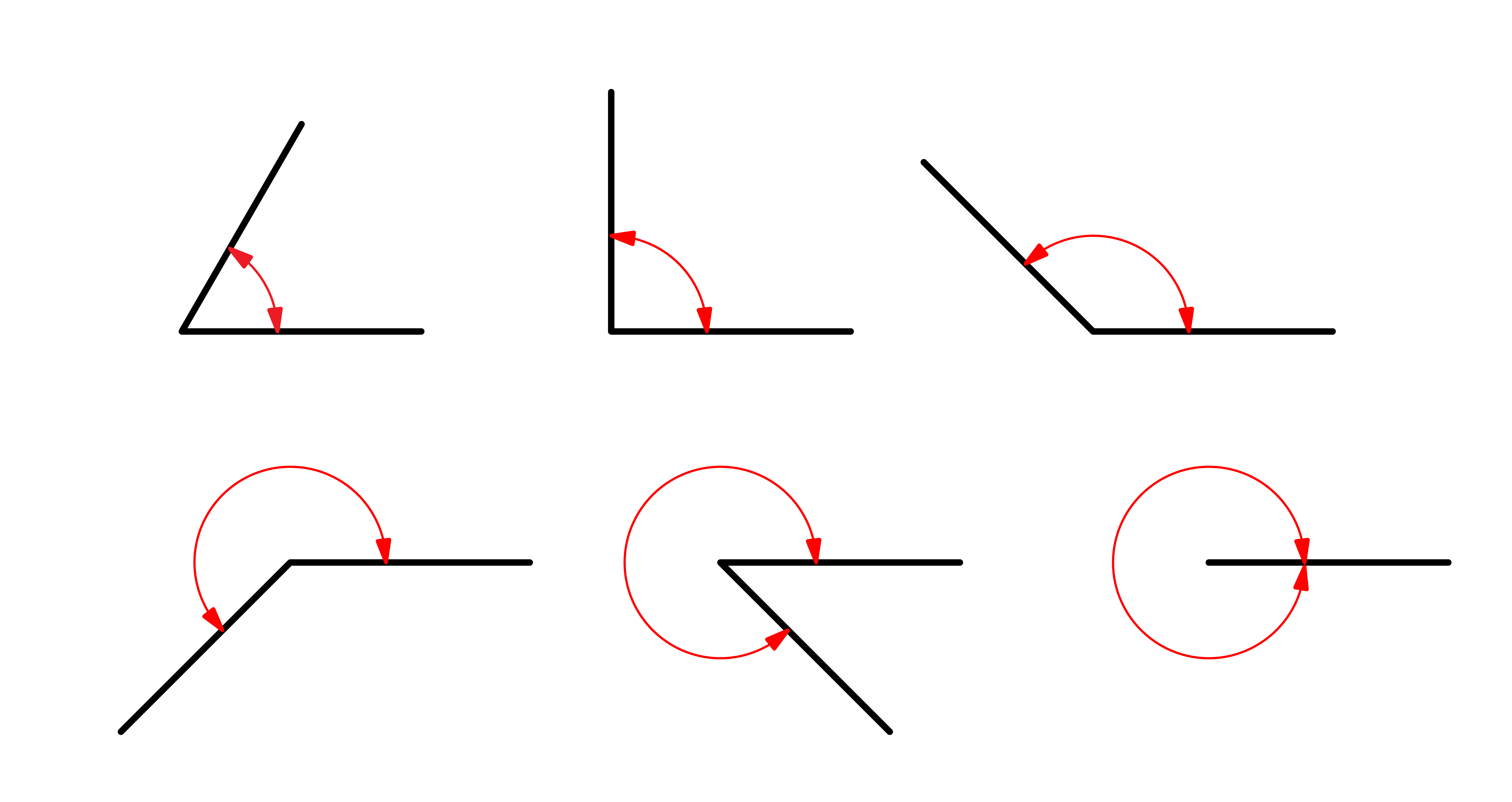 right angle
obtuse angle
acute angle
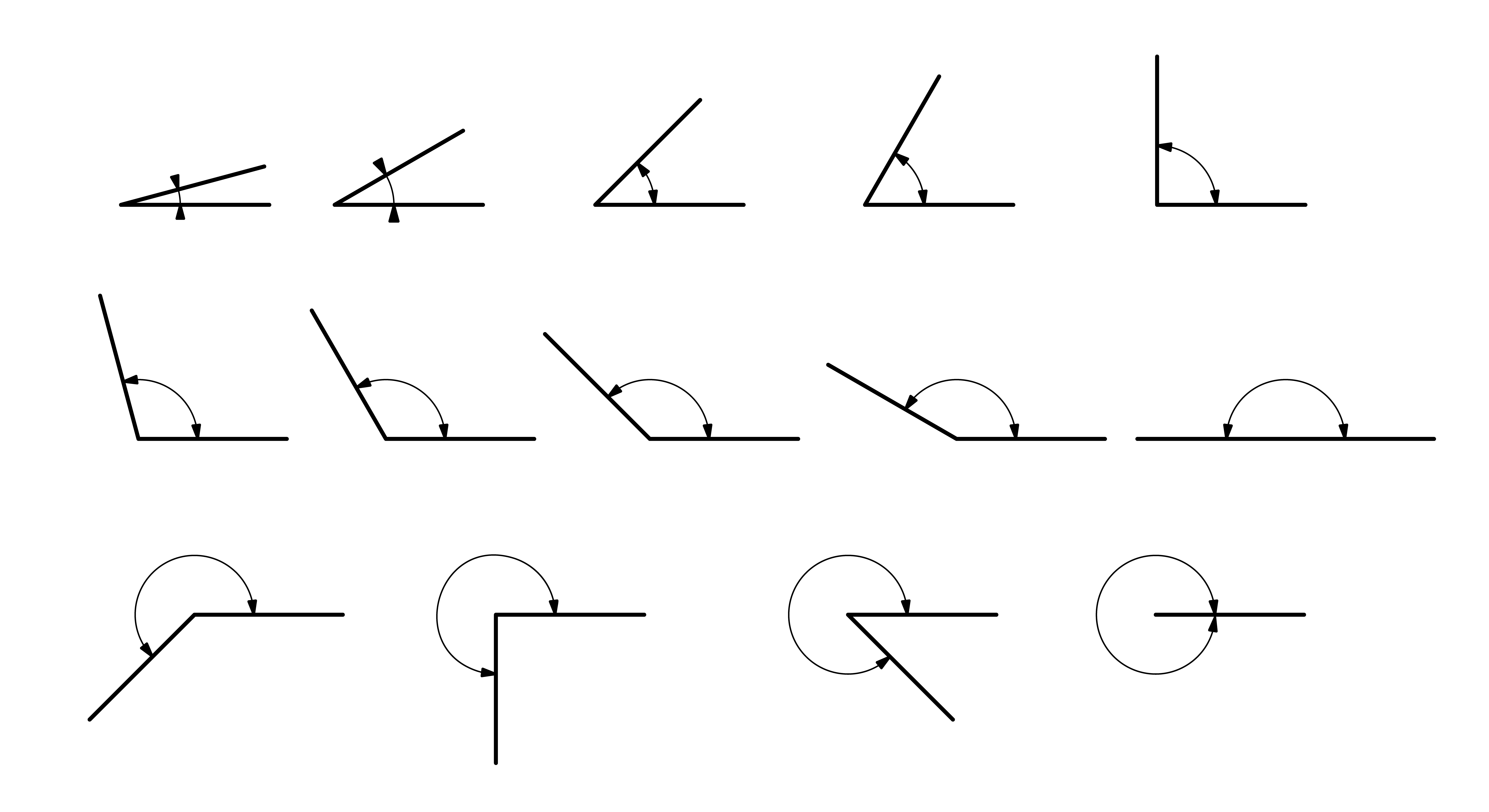 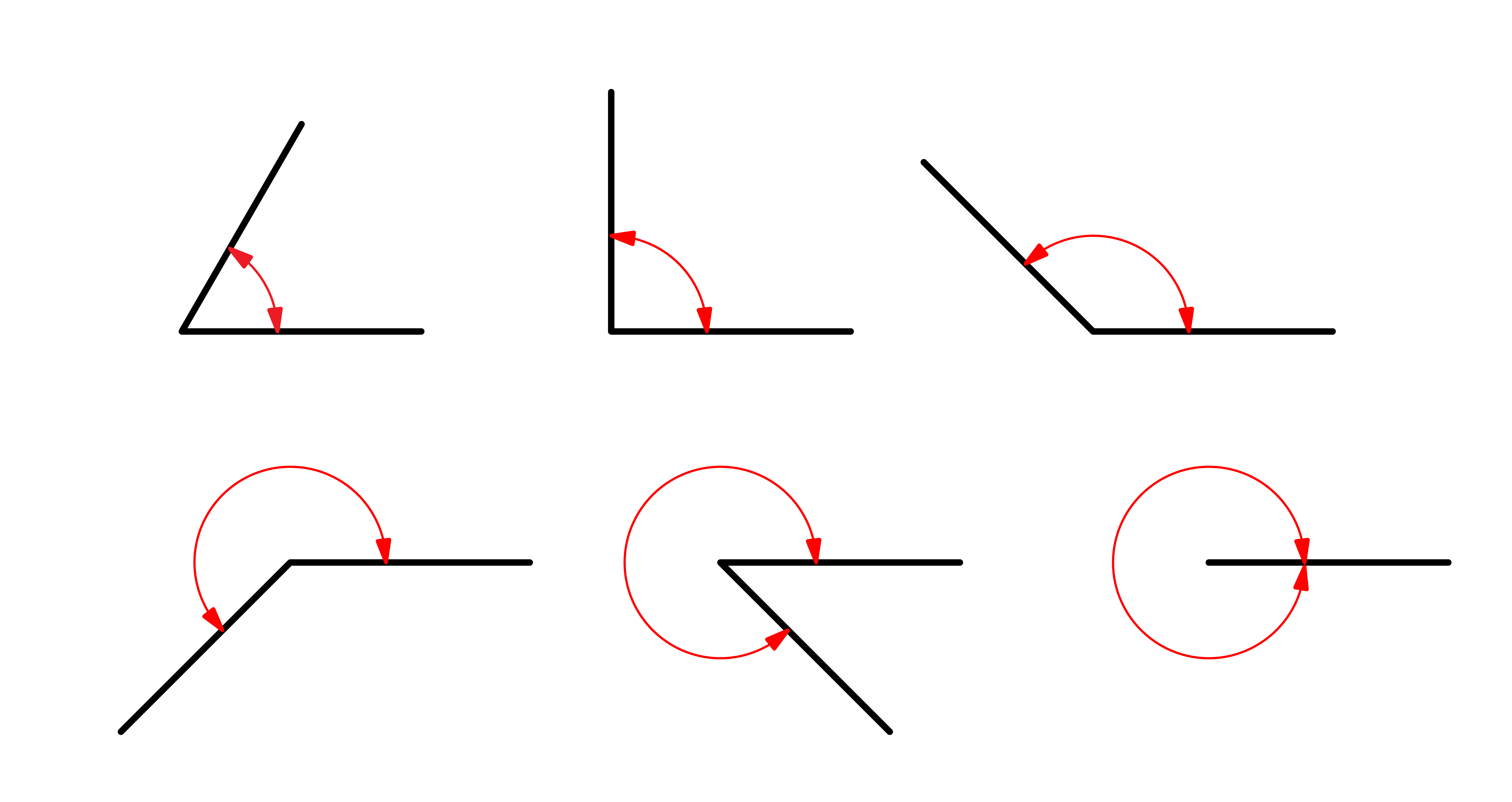 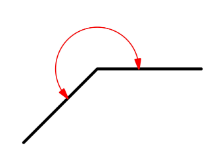 straight angle
revolution
reflex angle
Image by hannazasimova on Freepik
What do you notice?
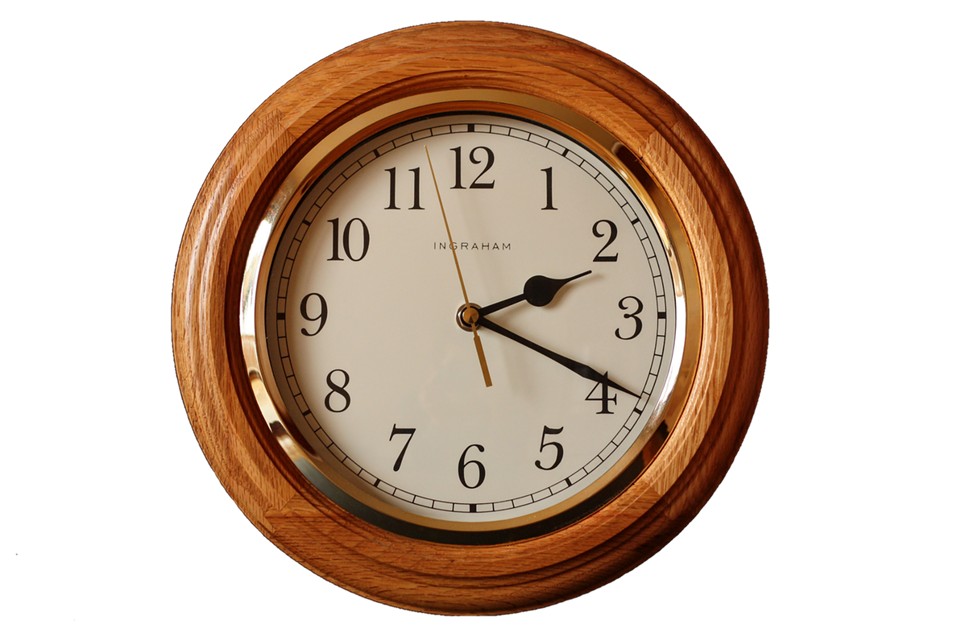 Image: pixabay
[Speaker Notes: •https://pixabay.com/photos/clock-wall-clock-clock-face-pointer-2634551/

Ask students if they can see:
- an acute angle
- a reflex angle
- an angle that is approximately a right angle.]
Can you see an acute and obtuse angle?
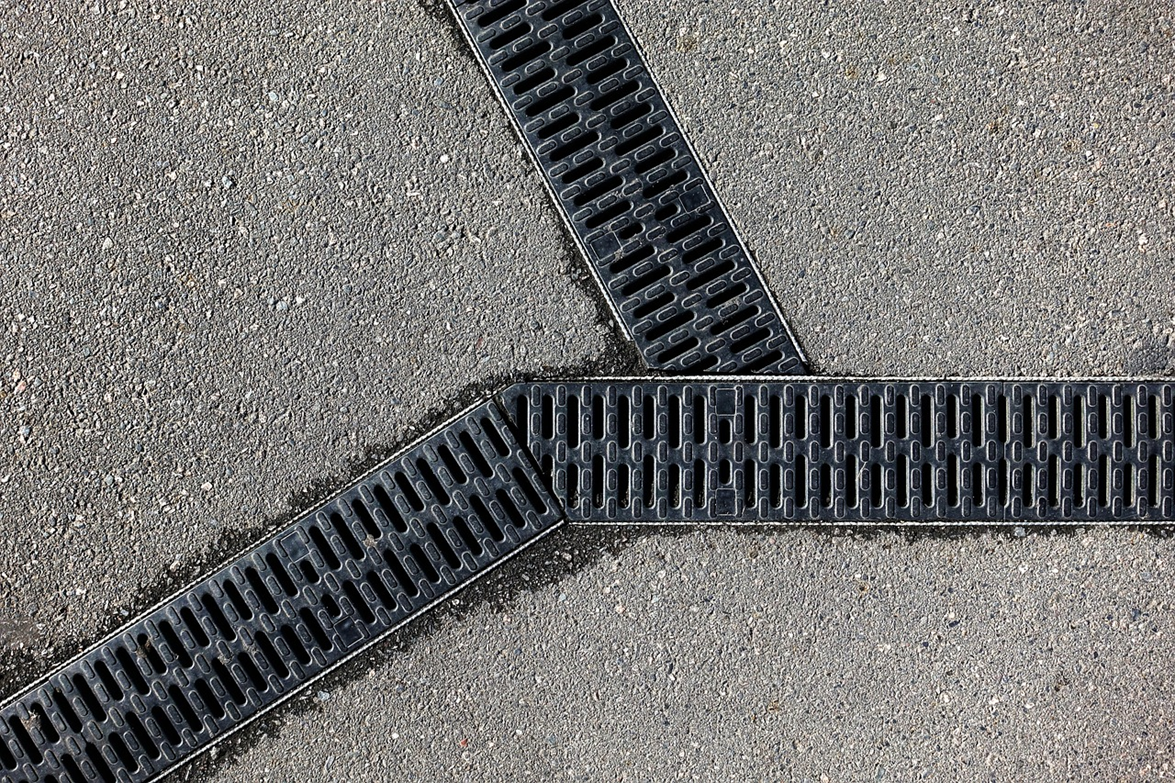 Image: pixabay
[Speaker Notes: •https://pixabay.com/photos/drain-grill-grid-three-pattern-2644484/

Ask students if they can see:
- an acute angle and close to it an obtuse angle?
- how about a reflex angle?]
Which is the odd one out? Why?
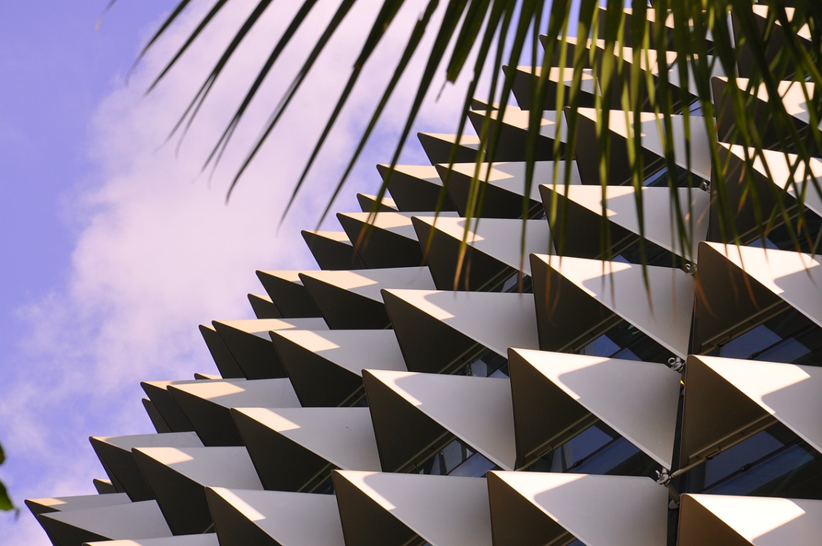 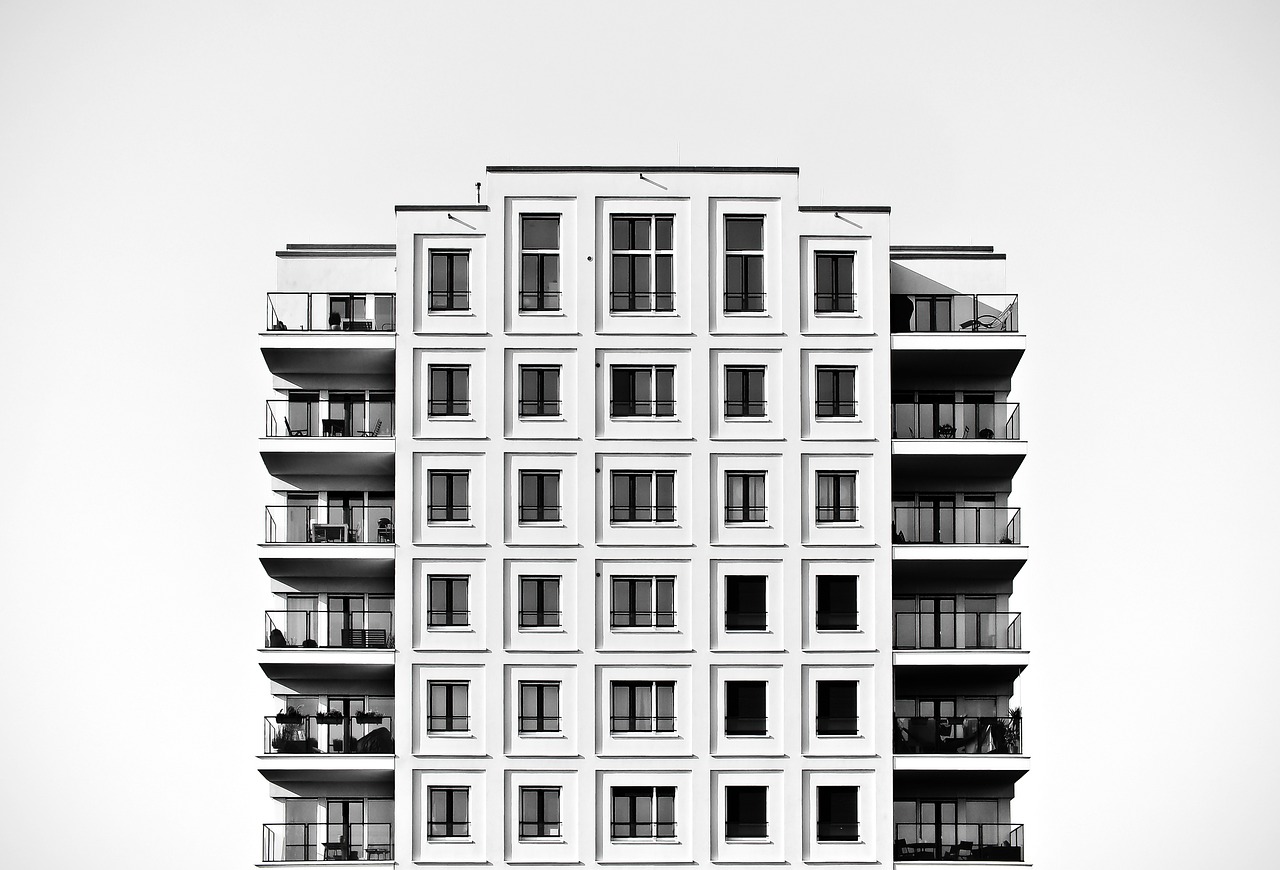 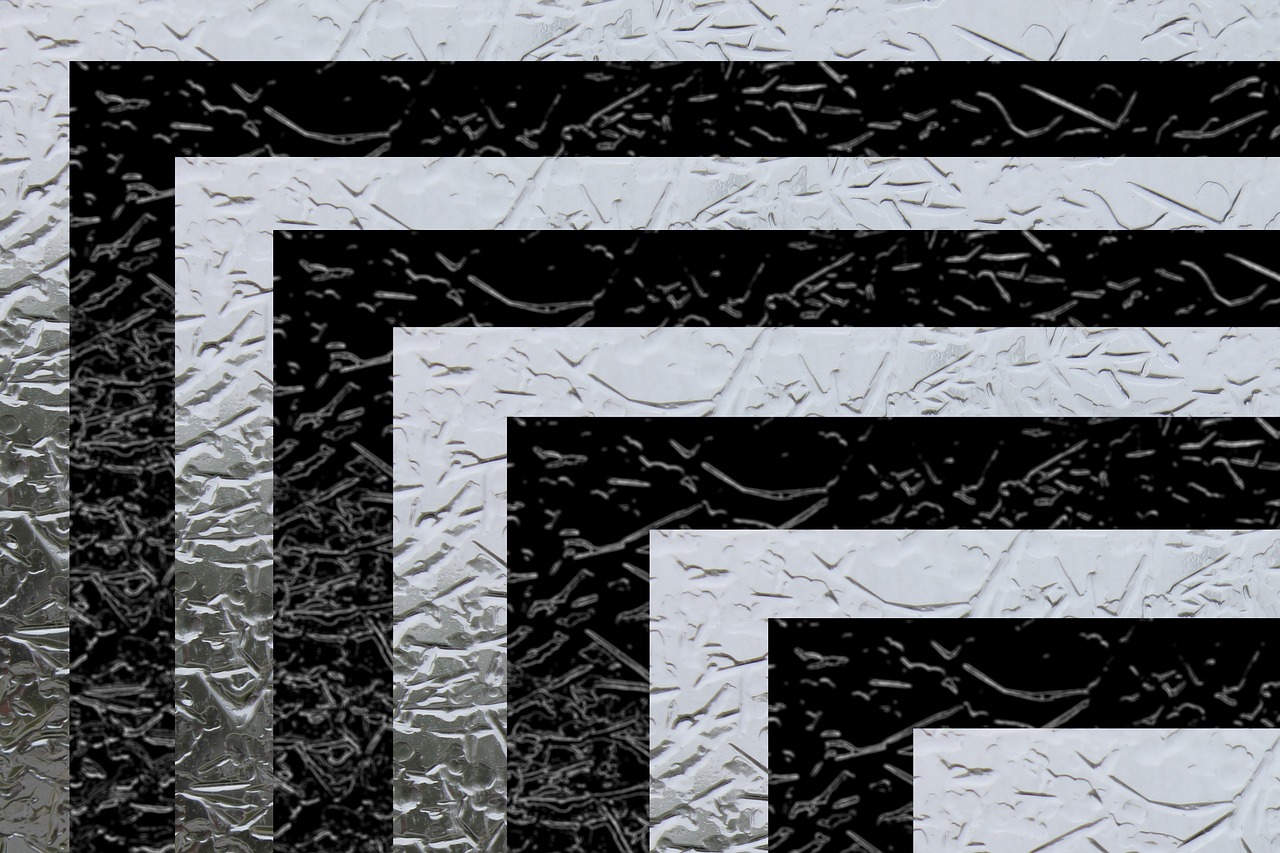 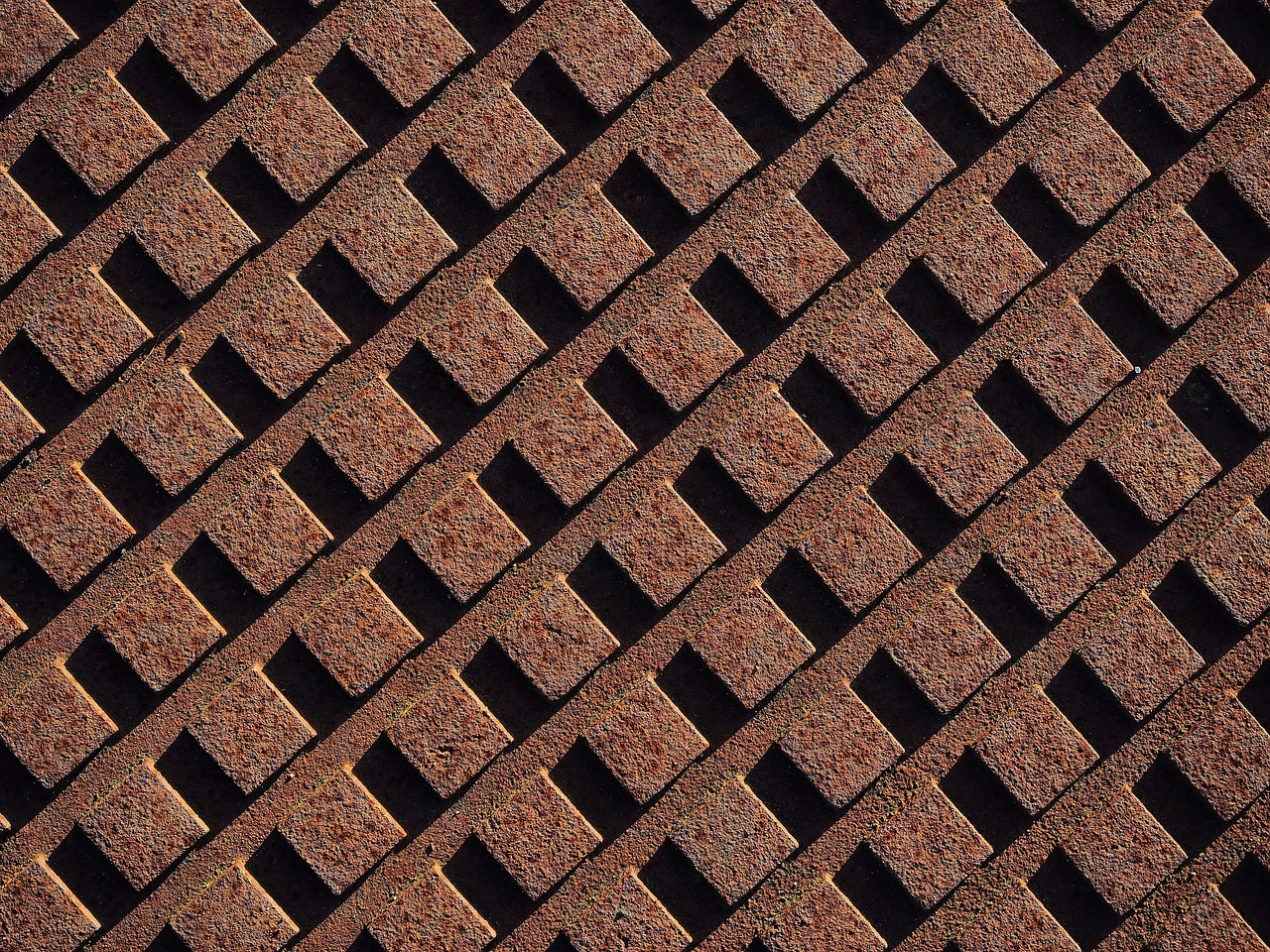 Images: pixabay
[Speaker Notes: https://pixabay.com/photos/rust-rusty-grid-array-pattern-1973251/
https://pixabay.com/photos/architecture-skyscraper-2092849/
https://pixabay.com/photos/black-white-lines-fracture-ice-102549/
https://pixabay.com/photos/structure-acute-angle-urban-4598494/

Ask students if they can see:
- one building mainly made of acute angles; the other images have right angles.

There may be other reasons for an odd one out related to angles.]
Angle checker
Make an angle checker with two lengths of card and a split pin fastener.
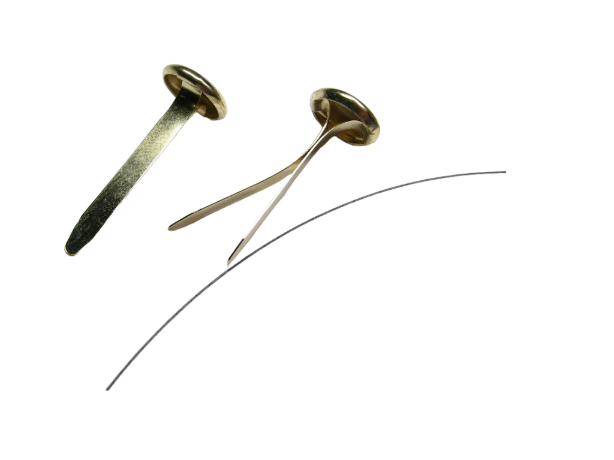 Image: flickr
[Speaker Notes: https://www.flickr.com/photos/oskay/1328635621

Can students use their angle checker to find:
- an acute angle
- an obtuse angle
- a reflex angle
- a right angle.]
Elbow angles
What angles can you make with your elbow?
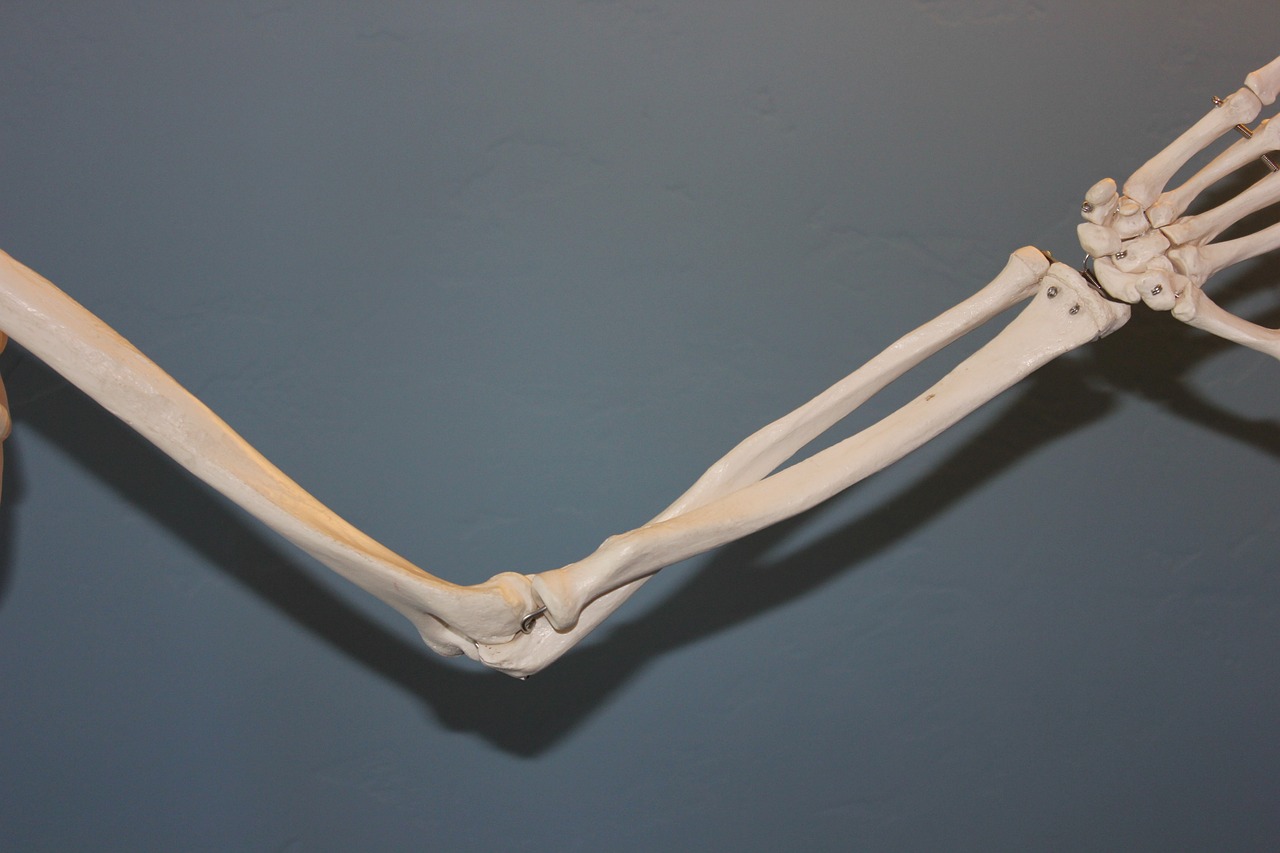 Image: pixabay
[Speaker Notes: •https://pixabay.com/photos/clock-wall-clock-clock-face-pointer-2634551/

Ask students if they can see:
- an acute angle
- a reflex angle
- an angle which is approximately a right angle.]